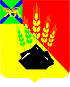 Отчет об исполнении бюджета Михайловского муниципального района за 2020 год
Нормативная база бюджетного процесса
Бюджетный кодекс Российской Федерации
Положение о бюджетном процессе в Михайловском муниципальном районе
Решение Думы Михайловского муниципального района от 19.12.2019 г. № 453 «Об утверждении районного бюджета   Михайловского муниципального     района   на 2020 год и плановый период   2021 и 2022 годов»
Федеральный закон от 06.10.2003 N 131-ФЗ "Об общих принципах организации местного самоуправления в Российской Федерации"
Нормативные правовые акты Михайловского муниципального района
Устав Михайловского муниципального района
Основные направление бюджетной и налоговой политики в Михайловском муниципальном районе
Основные параметры бюджета Михайловского муниципального района за 2020 год (тыс. руб.)
ДОХОДЫ
РАСХОДЫ
ДЕФИЦИТ
1 162 394,17
В т.ч. Собственные
503 678,65
1 169 706,59
7 312,42
Основные параметры исполнения бюджета Михайловского муниципального района за 2020 год (тыс. руб.)
Структура налоговых и неналоговых доходов бюджета за 2020 год
Поступление собственных налогов в бюджет района за 2020 год
Поступления по платежам в бюджет Михайловского муниципального района (тыс. руб.)
Объемы безвозмездных перечислений в бюджет Михайловского муниципального района в 2020 году
Структура расходов бюджета района за 2020 год
Национальная экономика, ЖКХ – 196 136,612 (16,77 %)
Социальная сфера –823 632,324  (70,41 %)
Общий объем расходов
1 169 706,597 тыс. руб.
Общегосударственные вопросы, средства массовой информации, национальная оборона  - 149 937,661 (12,81 %)
Исполнение бюджета по отраслям в 2020 году (тыс. руб.)
Структура расходов бюджета по отраслям
Исполнение районного бюджета за 2020 год
Исполнение районного бюджета в рамках                   муниципальных программ за 2020 год       тыс. руб.